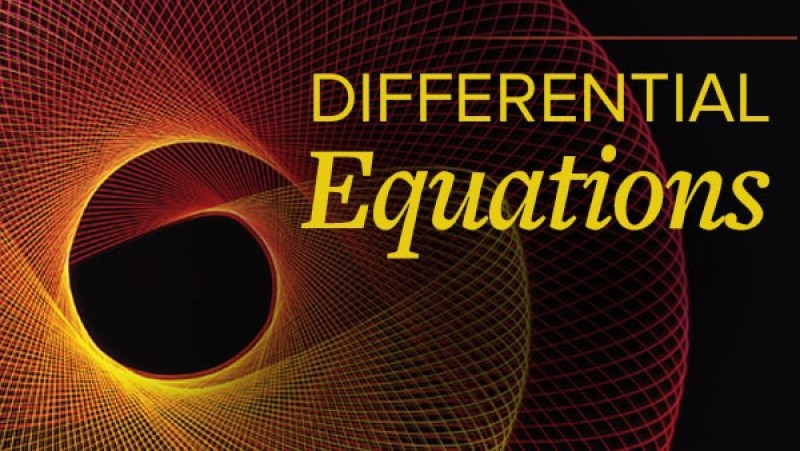 Solutions of Differential Equations
Differential Equations
A differential equation is an equation involving the derivative of an unknown function.

A solution to a differential equation is any function that satisfies the differential equation

Solutions can be estimated numerically using Euler’s method (Tangent Line Approximation) 

Sometimes exact formulas for solutions can be found
Separation of Variables  (lecture after Slope Fields)
Fish Population Example
Population increases at a continuous rate of 20% per year
The fish are being harvested at a constant rate of 10 million fish per year
P = fish population, in millions, in year t
Rate In – Rate Out
Fish Population Example
Find a function, giving P in terms of t
Suppose at t = 0 the fish population is 60 million
Substitute P into the differential equation to compute the derivative 
At time t = 0 then P(0) = 60
Fish Population Example
Find a function, giving P in terms of t
Suppose at t = 0 the fish population is 60 million
Substitute P into the differential equation to compute the derivative 
At time t = 0
What does this value mean?
Fish Population Example
Find a function, giving P in terms of t
Suppose at t = 0 the fish population is 60 million
Substitute P into the differential equation to compute the derivative 
At time t = 0
At t = 0, the fish population is changing at the rate of 2 million fish a year.  
At the end of the first year, the fish population = 62, that is at t = 1, P = 62
Fish Population Example
Use this new value to estimate the rate during the second year
At t = 1, the fish population is changing at the rate of 2.4 million fish a year.  
At the end of the second year, the fish population = 62+2.4=64.4, that is at t = 2, P = 64.4
Fish Population Example
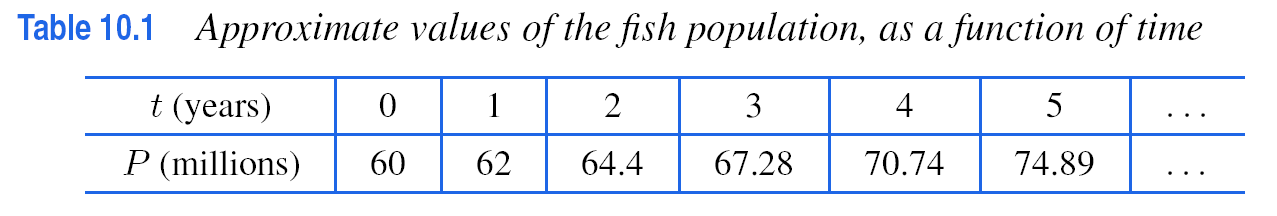 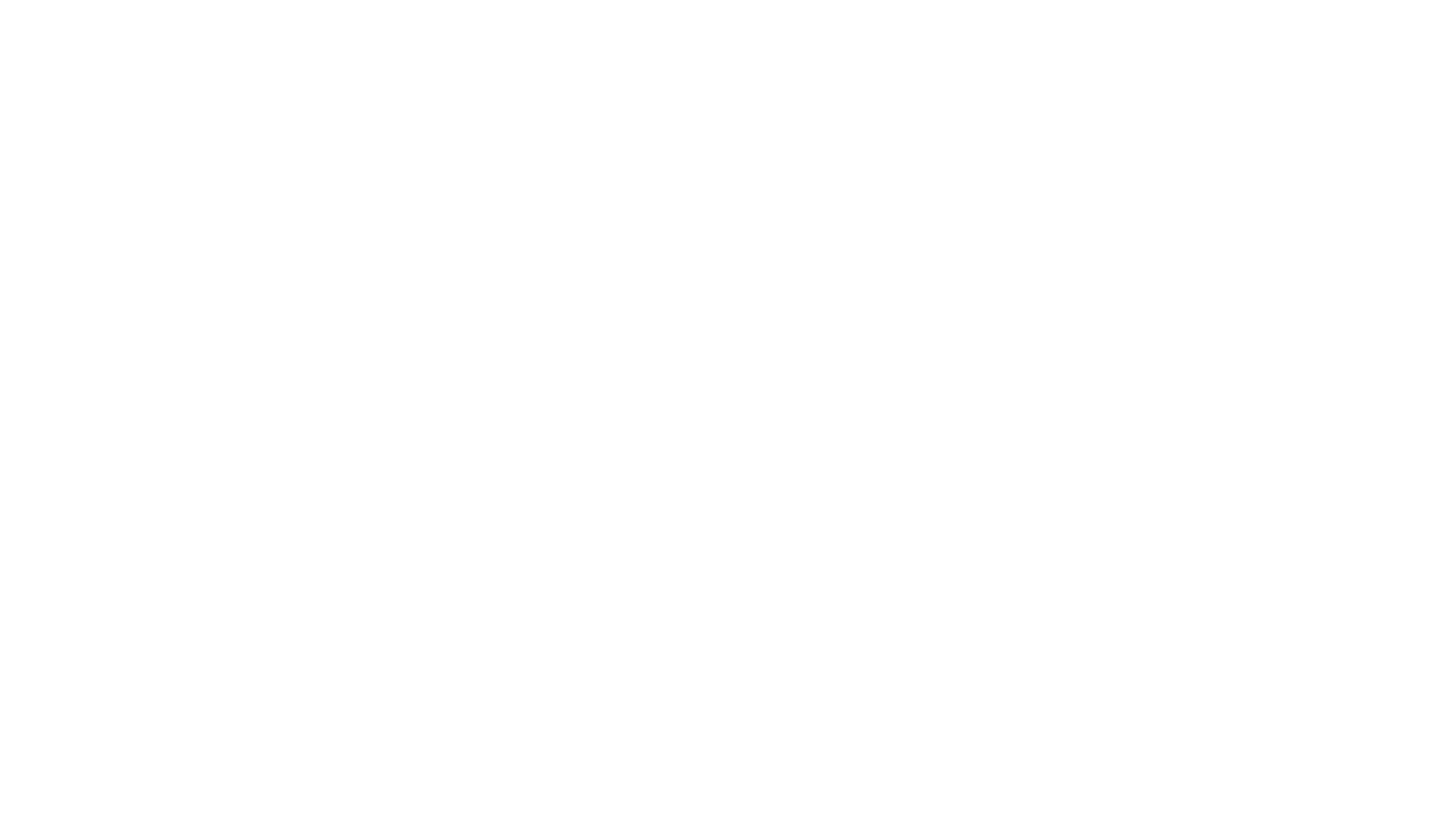 Formulas for the Solution to a Differential Equation
Formula
A function P = f(t) which satisfies the differential equation 
is called the solution of the differential equation
Formula
Not always easy to find
Table showed approximate numerical values 
Sometimes possible to find a formula for the solution
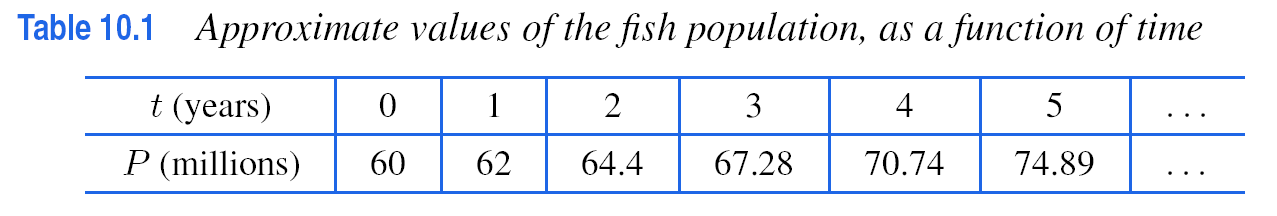 Formula
Formula
Formula
Formula
Formula
Formula
Formula
Formula
Finding Value for Constant, C
Select a single solution 
Need initial population
Given P = 60 when t = 0
Finding Value for Constant, C
Finding Value for Constant, C
Euler’s Method
Euler’s Method
We know that at time t = 0, y = 12
Euler’s Method
Euler’s Method
Euler’s Method
Euler’s Method